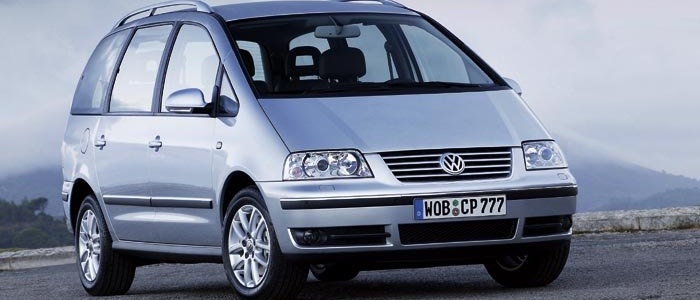 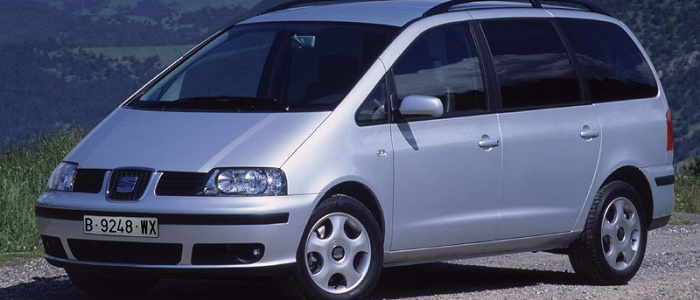 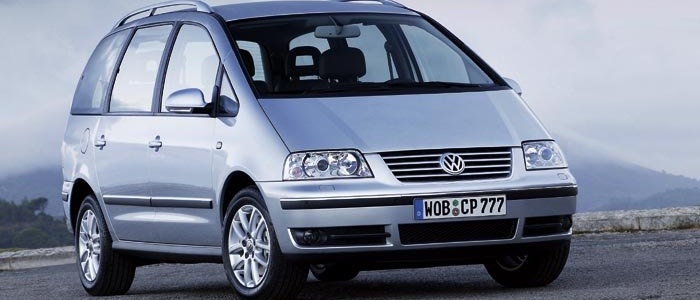 VW Sharan
€38,820

SEAT Alhambra
€33,600
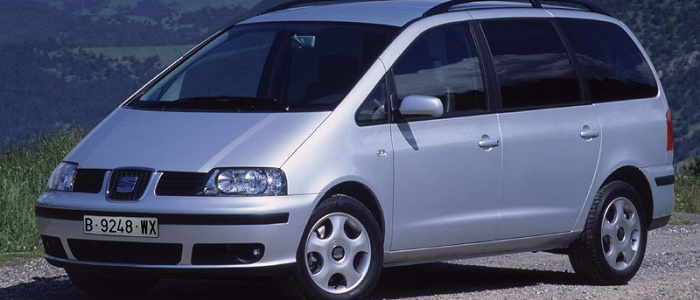 Постојећи имиџ
Жељени имиџ – пројектовани бренд
Промоција
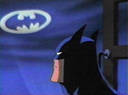 Дефинисање визије, мисије
Идентификовање стејкхолдера
Идентификовање постојећег имиџа (радионице, фокус групе, интервуи, истраживање)
Идентификовање пројектованог бренда
Дефинисање алата комуникације
Припрема плана комуникације
Спровођење
Мониторинг и евалуација
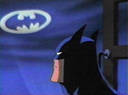 Пример - Град Ваљево
Постојећи и жељени бренд
Планински туризам у ваљевском крају - Визија 
Домаћи и страни туристи препознају ваљевски крај као место за комфорни породични, као и активни одмор у очуваној планинској природи и чистом ваздуху. Тако близу, а тако далеко од градске вреве, посетиоци уживају у миру и тишини, културној баштини и гостопримству које им пружа јединствени доживљај и одмор.
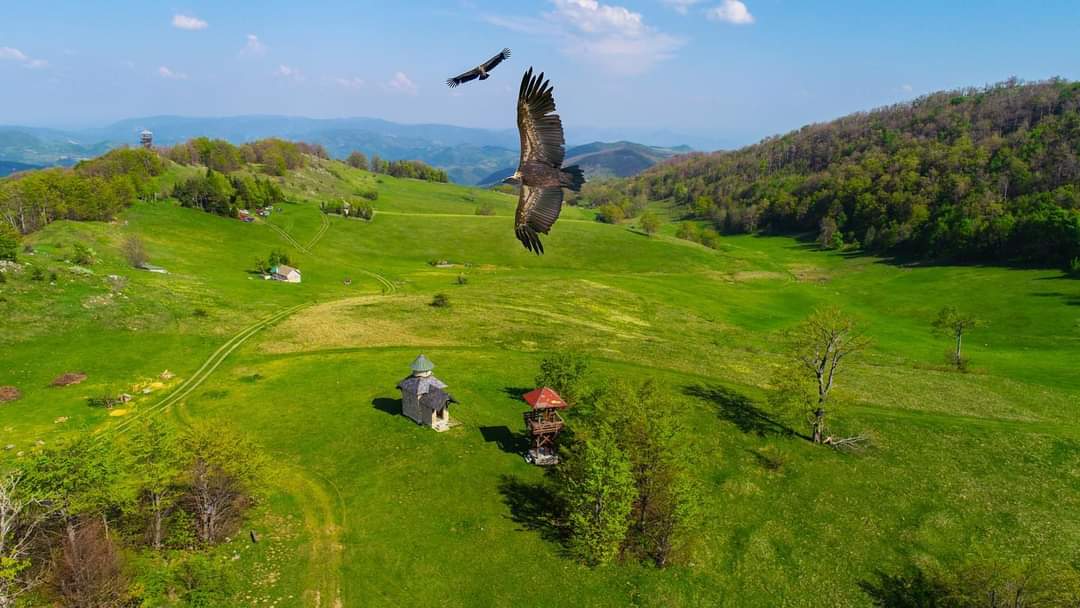 Планински туризам у ваљевском крају - Мисија 
Одржавањем постојеће и изградњом нове потребне инфраструктуре Град Ваљево ствара услове за несметани развој планинског туризма. Истовремено Град Ваљево окупља и координише заједнички рад свих актера за развој планинског туризма, чију активну промоцију врши на домаћем и иностраном туристичком тржишту.
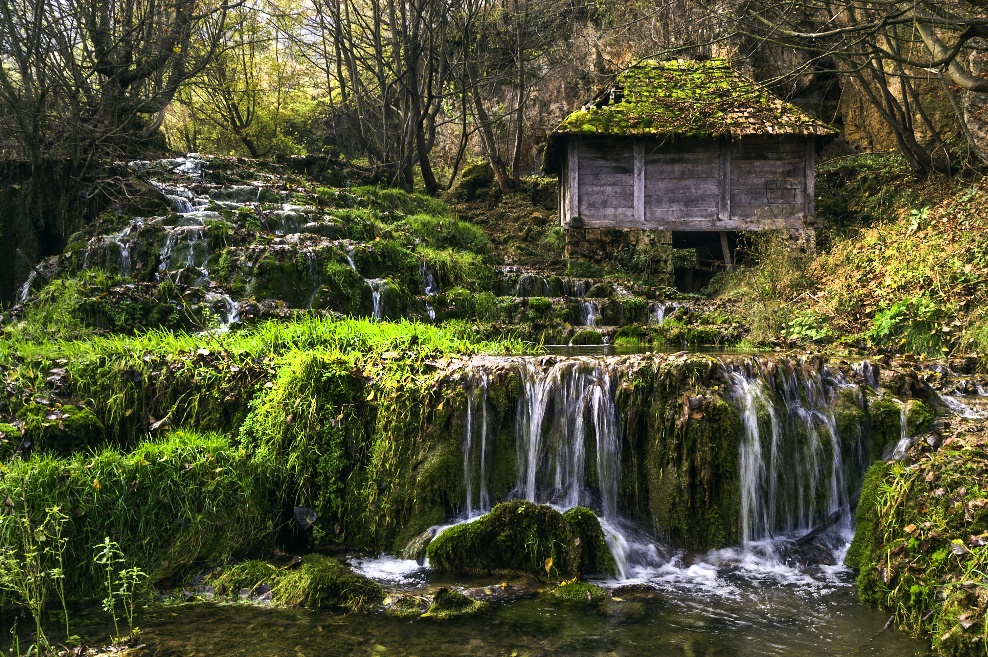 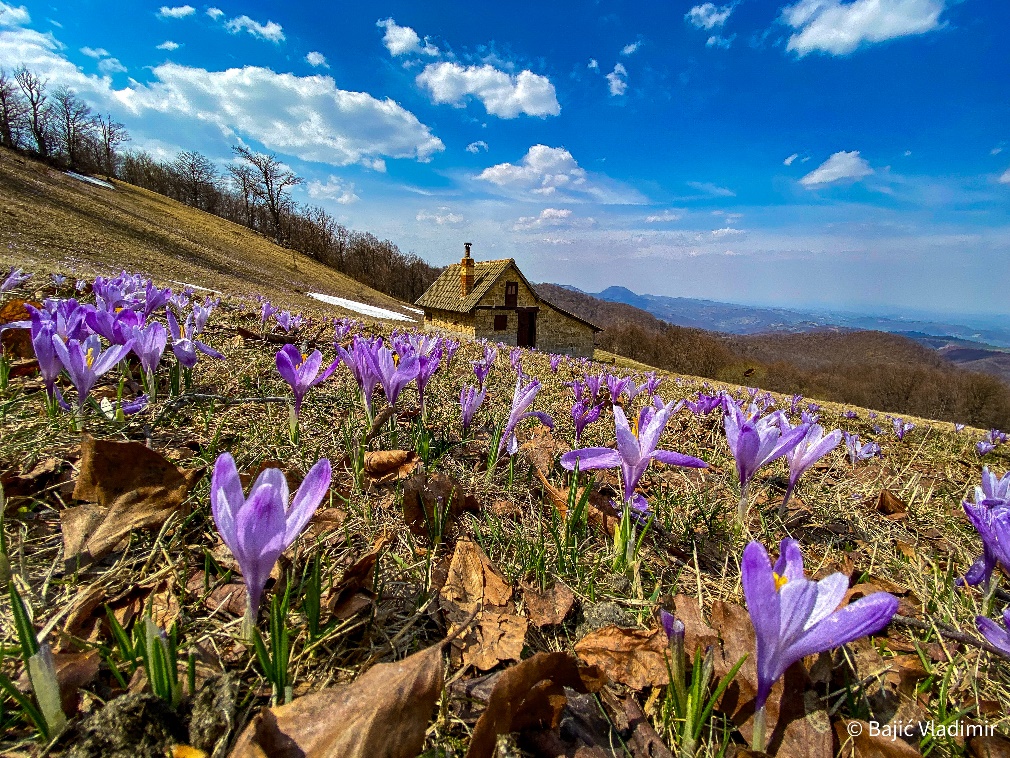 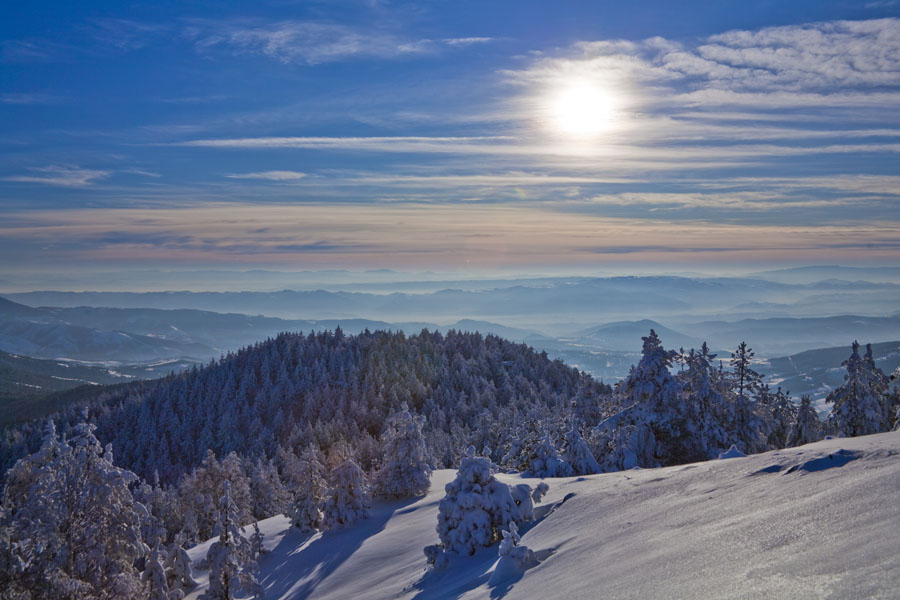 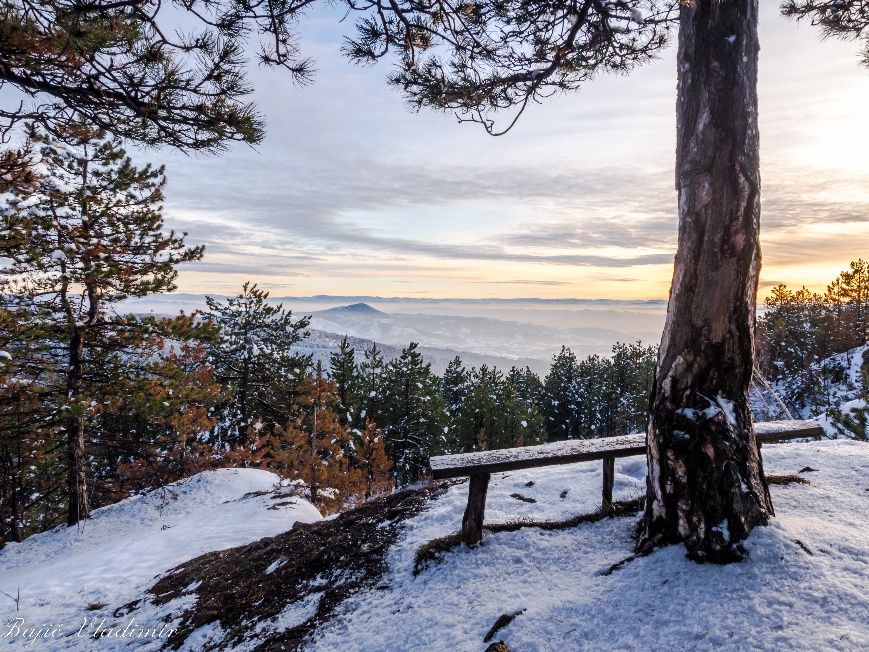 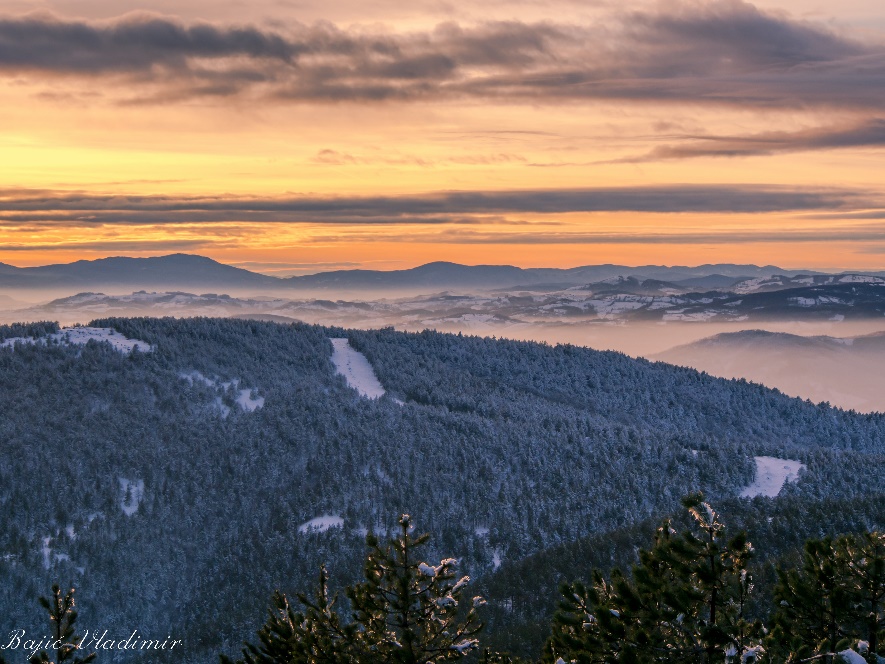 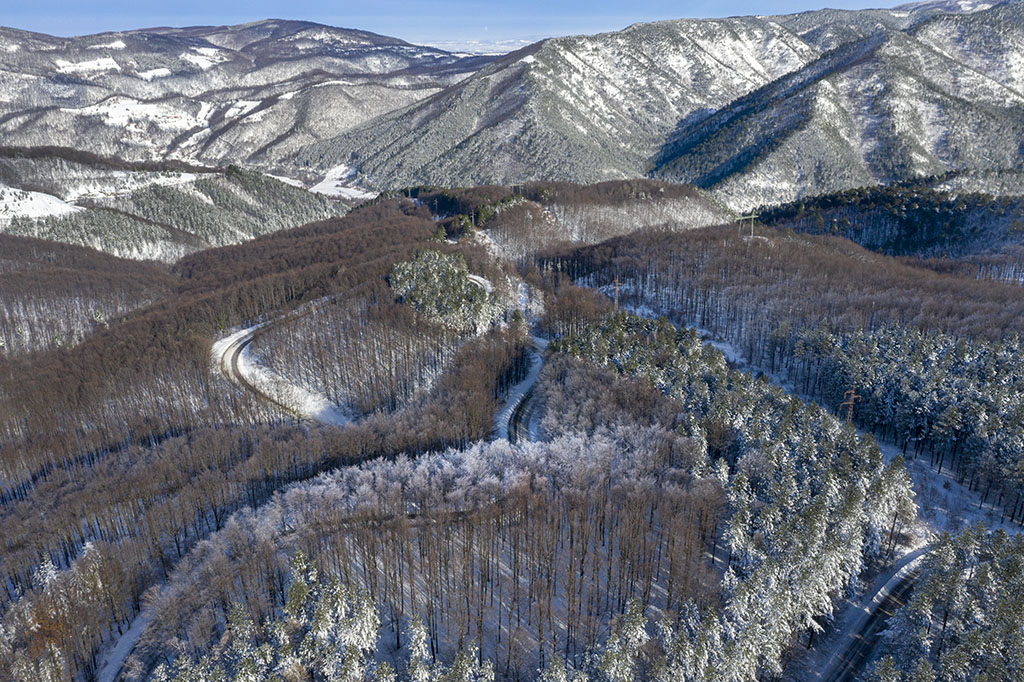 Планински туризам у ваљевском крају – Заинтересоване стране (стејкхолдери)
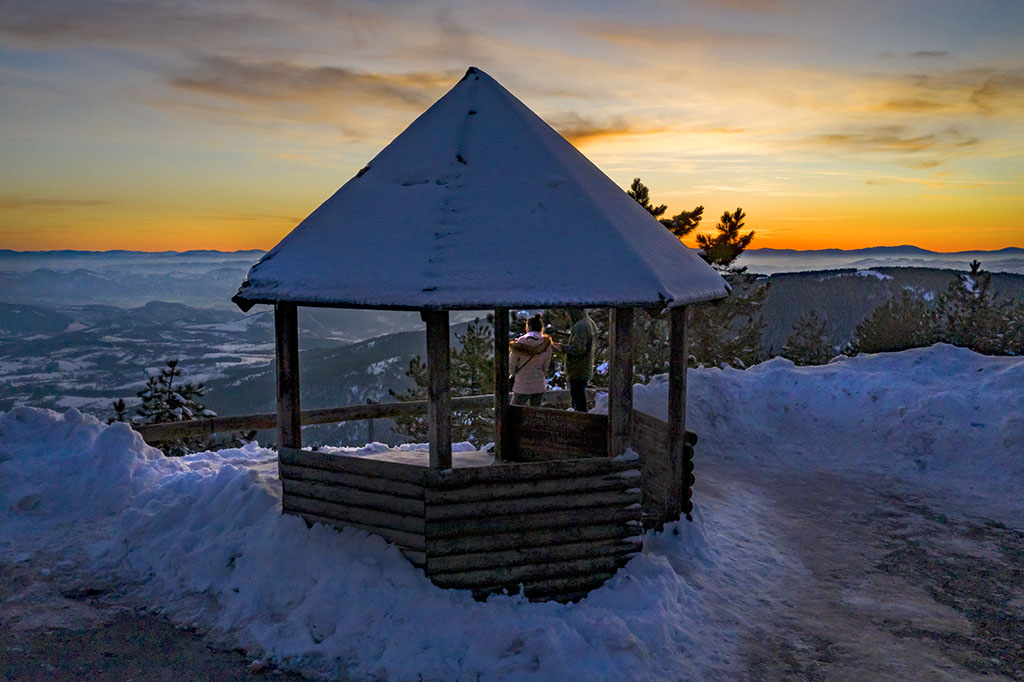 Присуство:
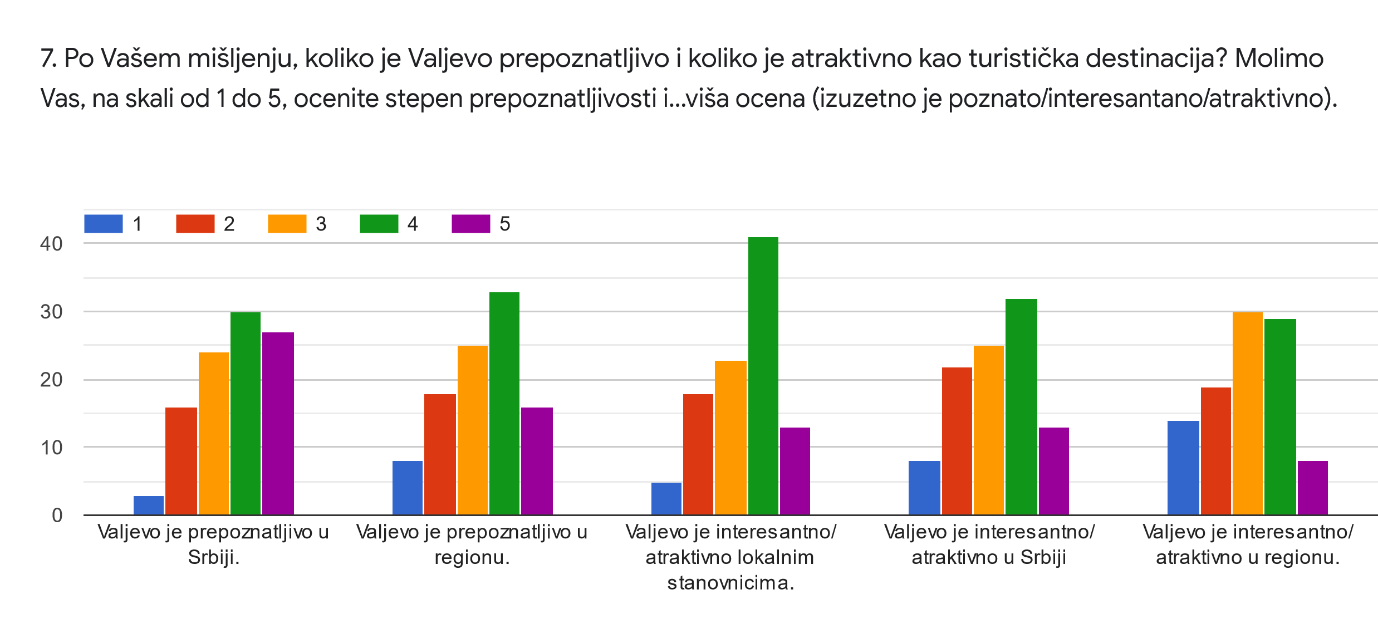 Туризам је најважнији фактор имиџа:
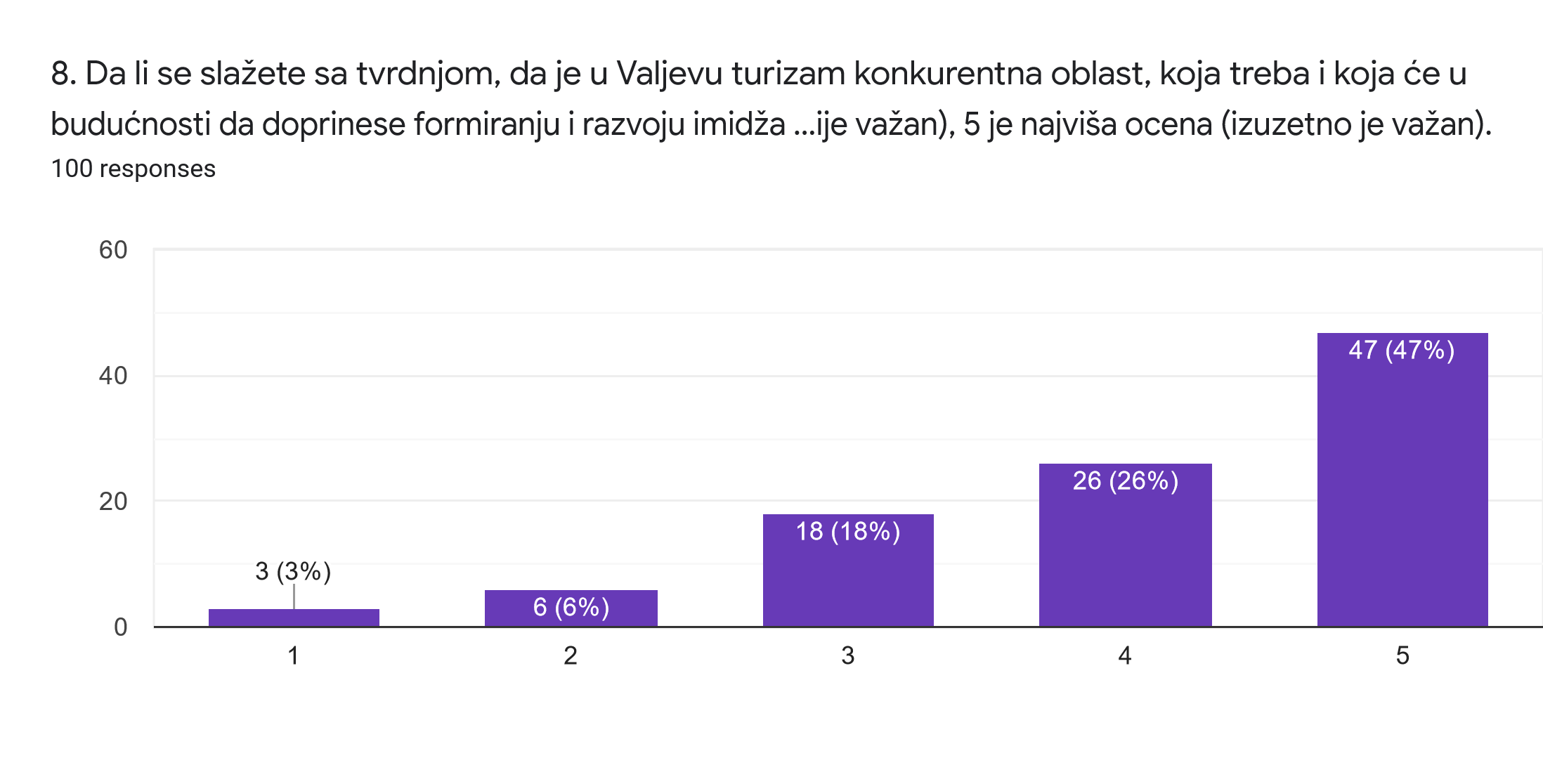 Најпознатији туристички брендови Ваљева:
Тешњар 
Дивчибаре
Градац

Манастири
Бранковина
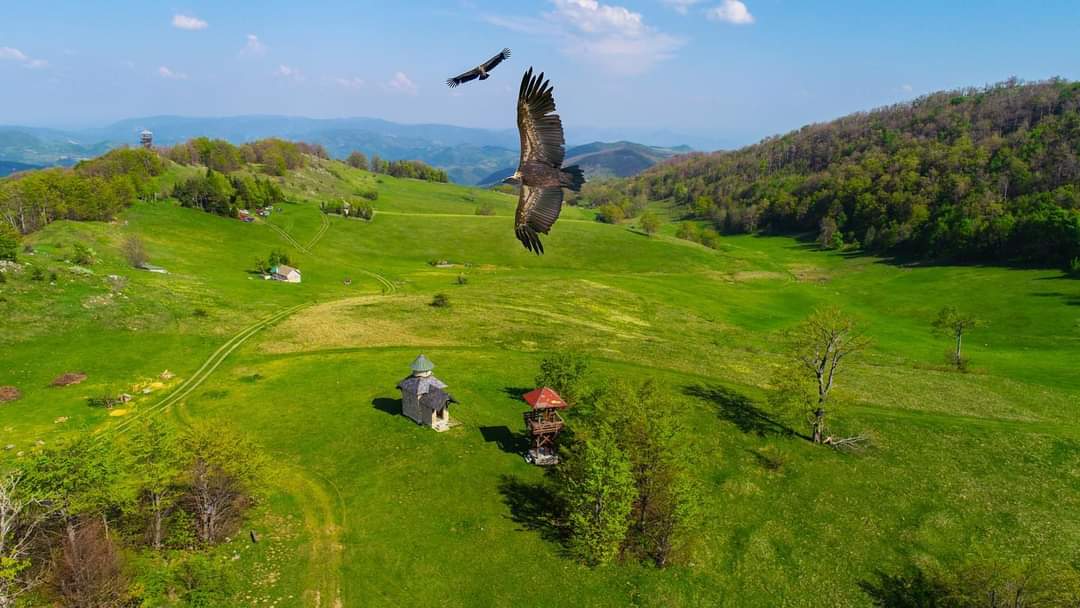 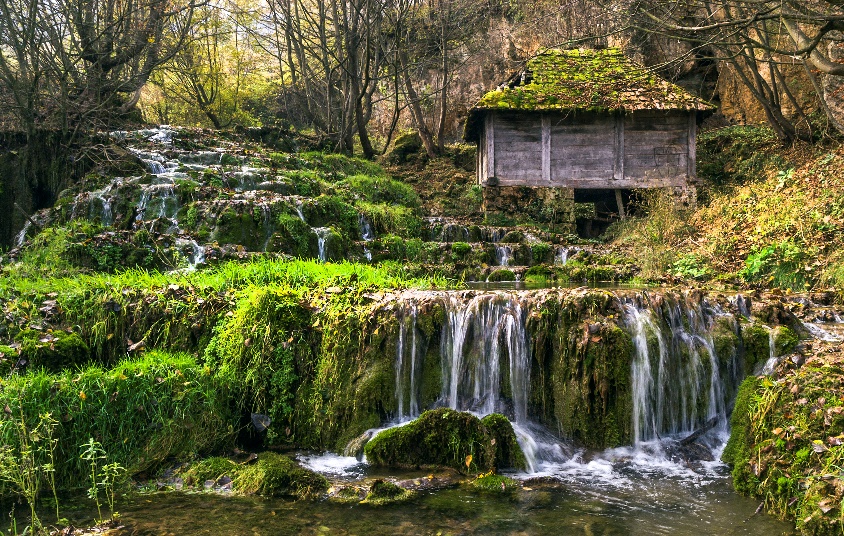 Услови за живот и усељење:
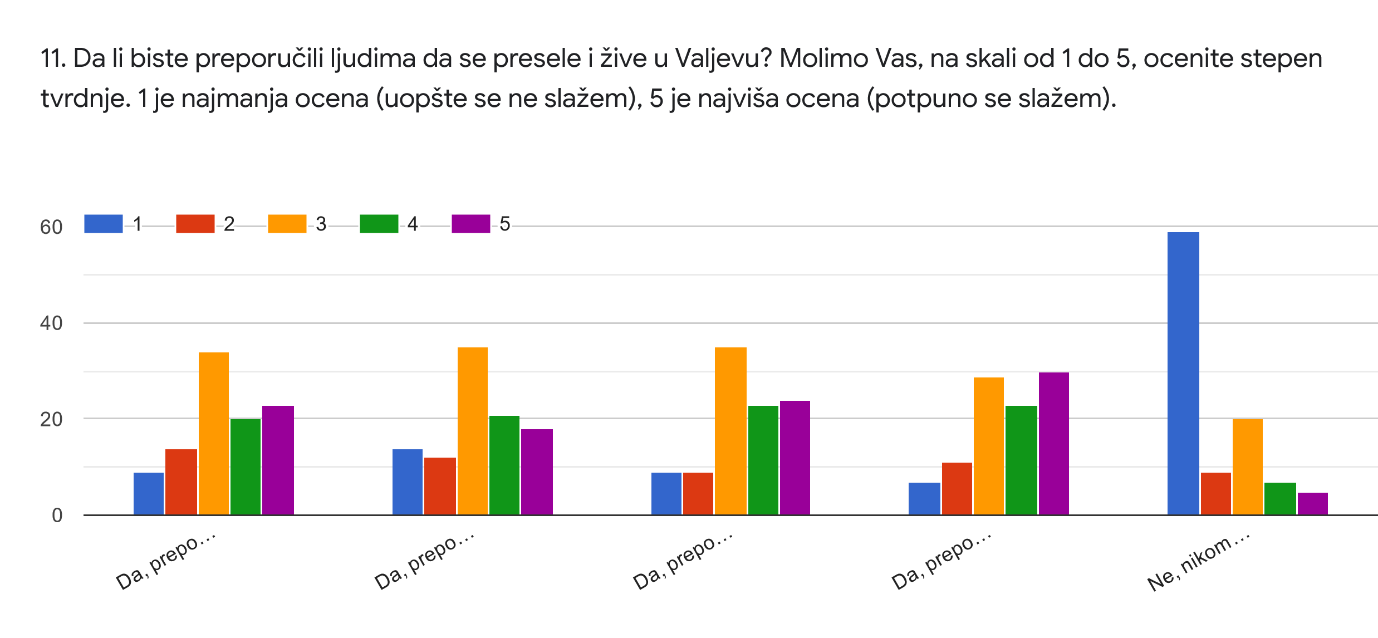 Епитет који најбоље описује Ваљево:
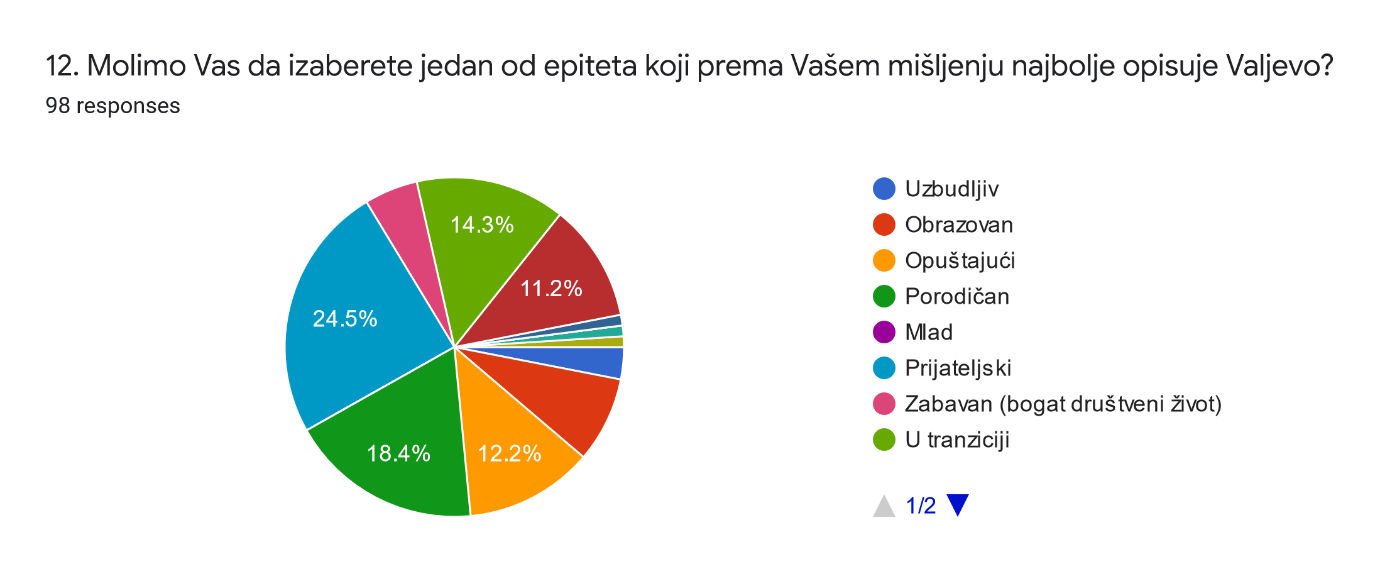 Економска развијеност:
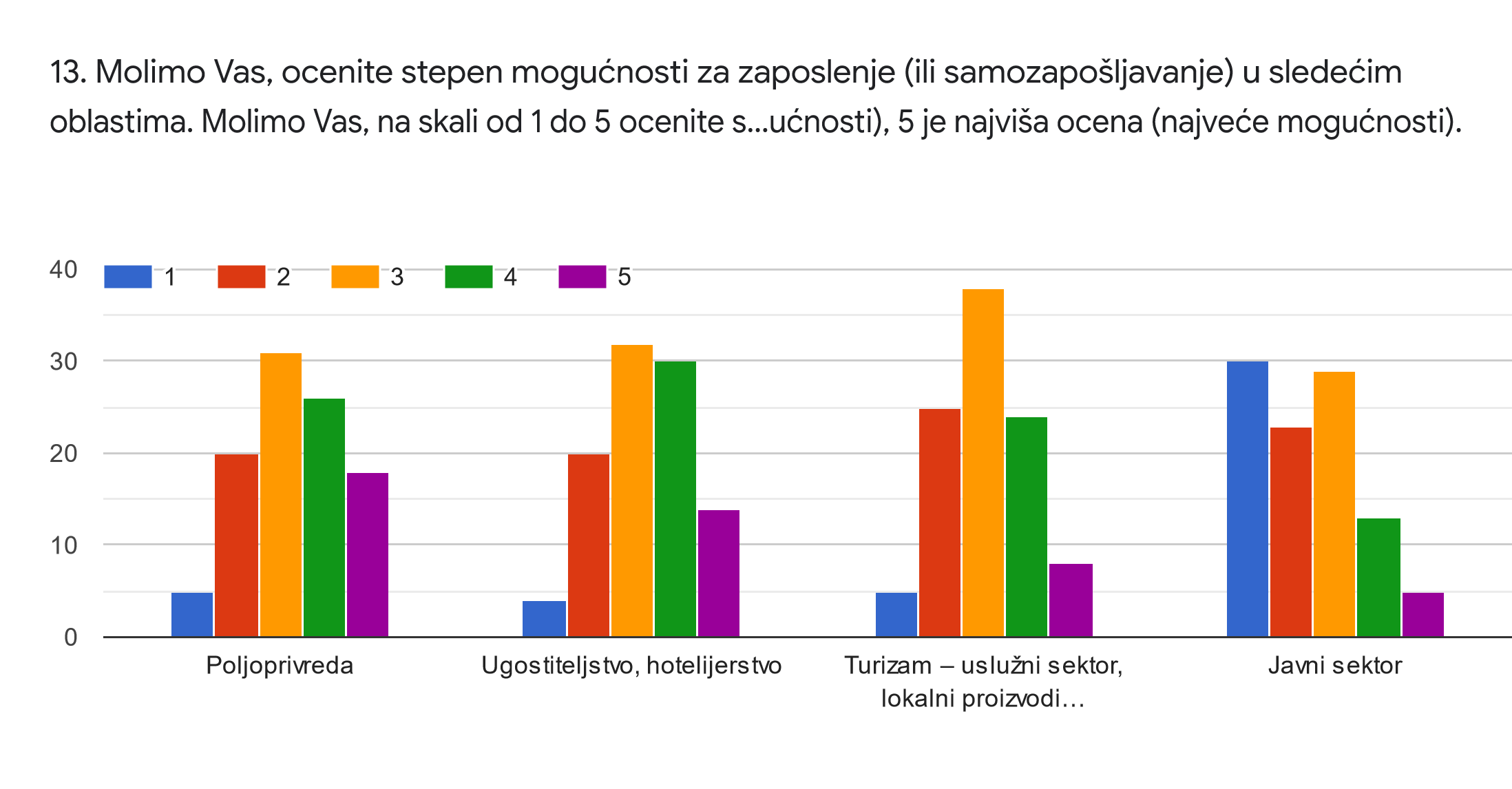 Људи:
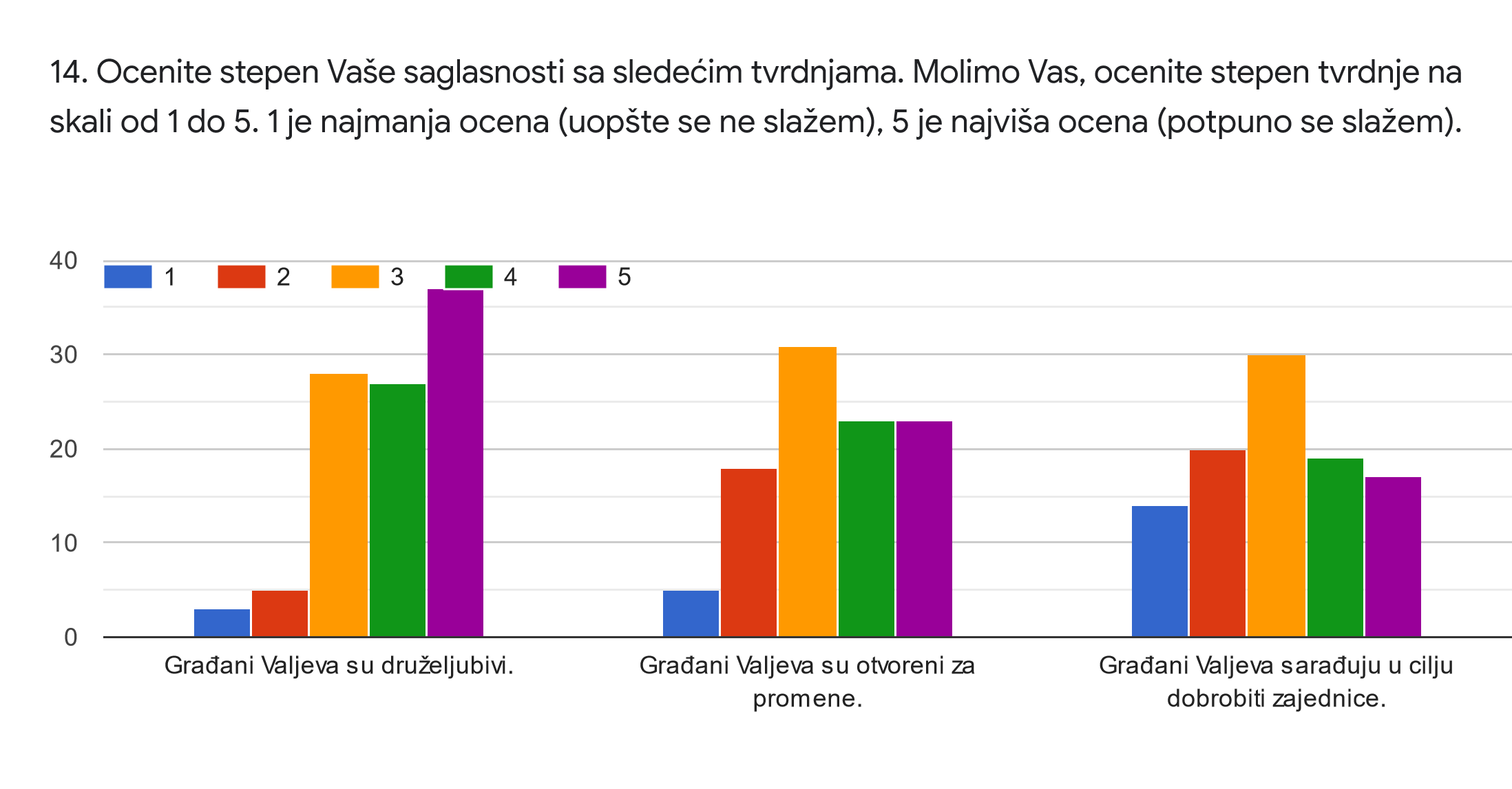 Градски живот:
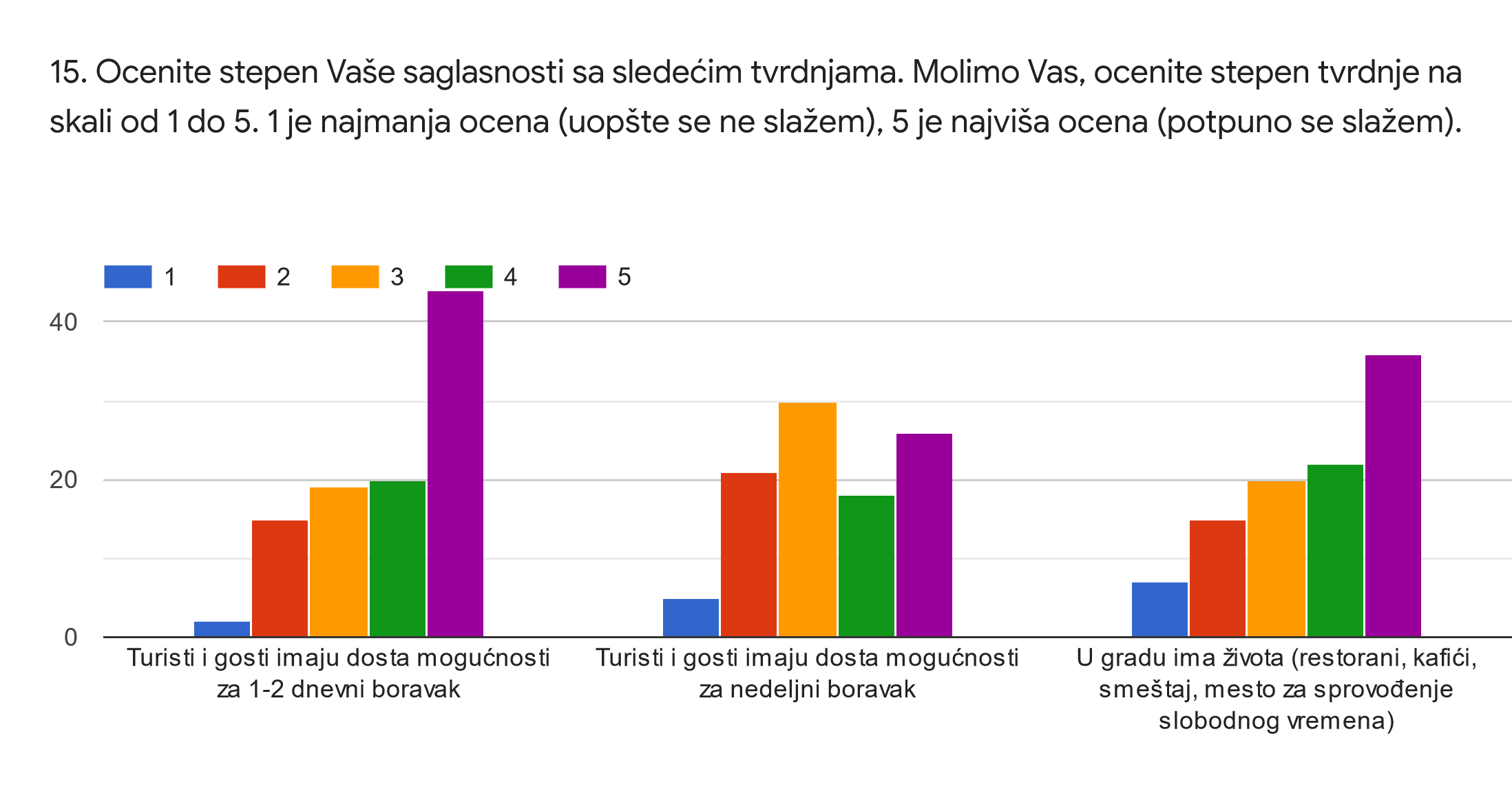 Будући имиџ:
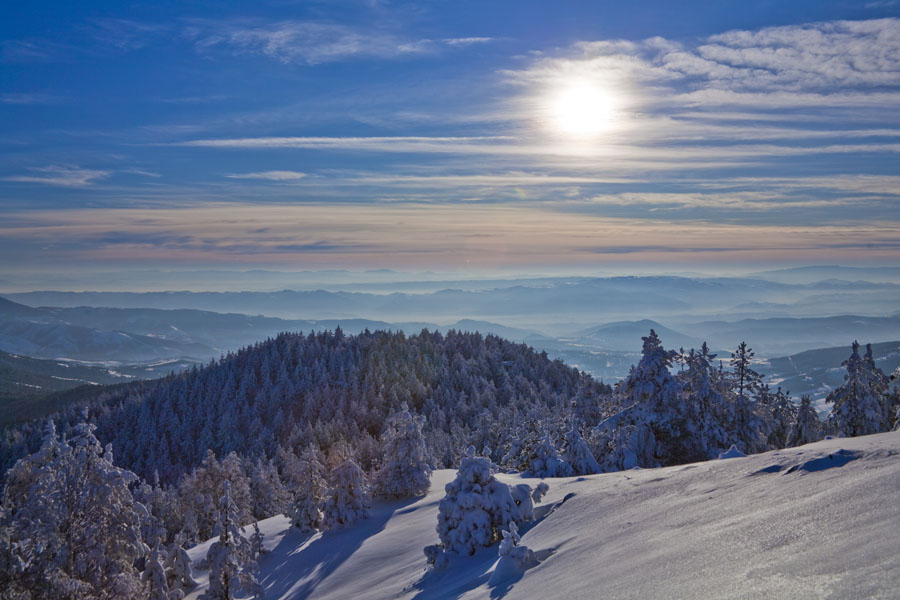 Будући имиџ:
Будући имиџ:
Будући имиџ:
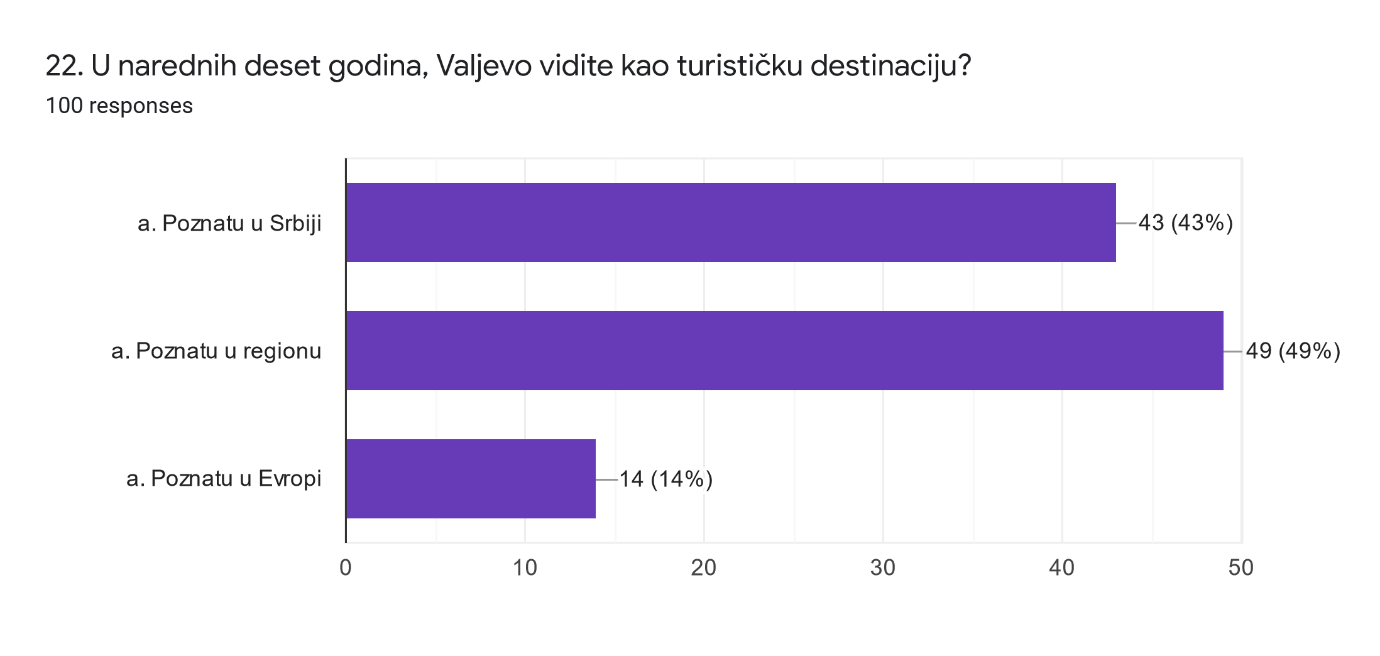 Будући имиџ:
Planinski centar osmišljen za turiste koji na nju dolaze zbog očuvane prirode, sporta, rekreacije, šetnje, biciklizma... i drugih aktivnosti u prirodi.
Тo zahteva sledeće:
koeficijente izgradjenosti i zauzetosti parcela prilagoditi osnovnoj zamisli i obavezati investitore na što veću upotrebu prirodnih materijala pri izgradnji objekata
uske ulice a široke osvetljene i mobilijarom opremljene trotoare, 
planirati dovoljno prostora za uredjene parkove, sportsko-rekreativne sadržaje ( potrebno je minimum 2 trenažna fudbalska stadiona, i veći broj košarkaških, odbojkaških, rukometnih terena i dečijih igrališta), pešačke i biciklističke staze,...uredjene vidikovce,... ove sadržaje prevashodno predviditi na parcelama koje su u vlasništvu države da bi se lakše mogli realizovati. Sadržaji tipa avantura i zabavni parkovi, akva parkovi... takodje treba da nadju svoje mesto u budućem planu.
osmisliti centralni trg sa pešačkom zonom i komercijalnim sadržajima, butici, restorani, pekare, apoteke, frizerski i saloni lepote, ordinacije ...
parkiranje vozila odmah u ovoj fazi izmestiti van centra ( sadašnji predlog da na najboljoj centralnoj parceli bude parking je katastrofalan, tu treba da bude centralni reprezentativan park sa fontanom, klupama itd,..)
Planirati izgradnju obilaznice da bi se u budućnosti mogao potpuno zatvoriti centar za saobraćaj
Rešiti odlaganje smeća ( deponija ili odvoz )

Trenutno stanje i nedostaci koji zahtevaju hitno rešavanje (poređani po prioritetima):
Kanalizacija - gorući problem
Redovno snabdevanje vodom i strujom
Čišćenje i odnošenje smeća
Regulisanje saobraćaja i parkiranja
Sređivanje ulica i trotoara
ZELENI VITEZ

Dragi, prošao je kraj prozora vitez zeleni: 
po vrtu su ostale njegove zelene stope. 
Sada po šumama hode čežnjivo jeleni 
i bela se gnezda sa četinara tope.
 
Kao zeleni mehuri lebdi u zraku žbunje, 
nevidljiva mirisa rosa obale mije. 
Lome se gorski brzaci kao ognjene munje, 
a dolinske reke spavaju kao tropske zmije.
 
Dragi, hodi. Sjaćemo u senci od pupoljaka 
kao pod nevinom svetlošću onoga sveta. 
Mirisni dah daljina pićeš iz mojih šaka, 
videćeš u očima mojim osmeh prvoga cveta.
 
Dragi, hodi, jer ko zna da li ćemo biti svoji 
u jesen: duša mi kao ukleta davno luta. 
U prvi zeleni dan srce moje osvoji,
nek bude uza te i kad na moj spusti se krov 
jesenja večer žuta.
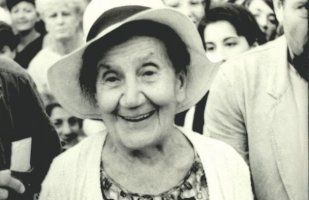